Economic & social revolutions
Global 3
Ms. Lyons
Different Political Systems
Monarchy
1 ruler (king/queen)
Example: William & Mary (England) 
Absolutism 
100% power
Example: Louis XIV (France), Suleiman (Ottoman Empire), Peter the Great (Russia) 
Divine right
God chooses ruler
Example: China 
Democracy
People rule 
Example: ancient Greece (Athens) 
Feudalism 
System based on land ownership & military support
Example: Europe (Middle Ages) & Japan
After the Industrial Revolution, People Had even more ideas…
Philosophies (-isms)
Liberalism
Conservatism
Gov’t should protect people’s rights 

“Democrats” today

Remember: corporations are legally “people,” so they liked this
Keep the same people in charge (monarchs) 

“Republicans” today
Philosophies (-isms)
GOAL: Make money
GOAL: Help all people
Social Darwinism
“Survival of the fittest”
Strong survive & weak die
Used for: businesses, racism, imperialism
Social reformism
Gov’t should help the poor (child labor) 
John Stuart Mill

Utopian Socialism 
All property & work is shared = no fighting
Karl Marx & Friedrich Engels
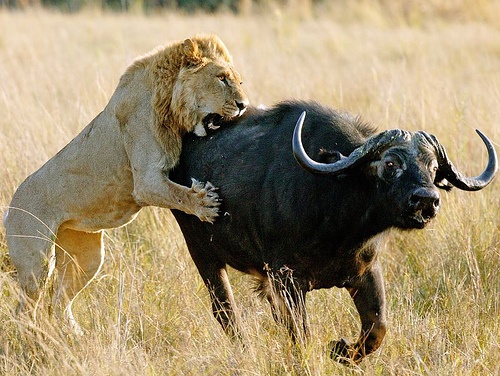 Education & the Arts
More education 
Taught to obey authority 
Romanticism 
Feelings 
Realism
Showed harsh lives & poverty
Impressionism 
Trippy
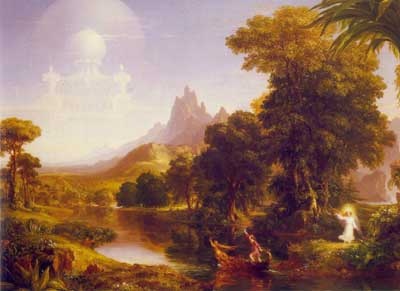 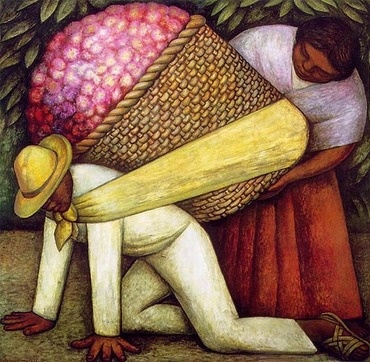 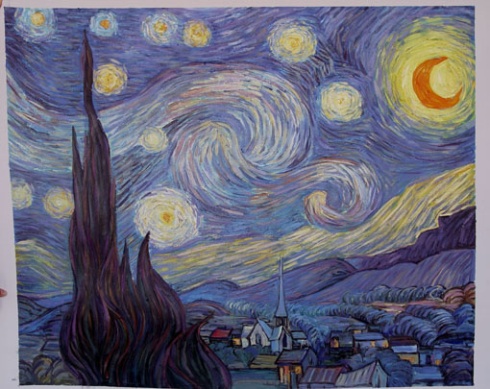 Social Reform Laws
Sadler Report 
Regulated factories in Great Britain
Made child labor better
Kids under 9 years old cannot work
Kids under 18 years old = can only work low # of hours
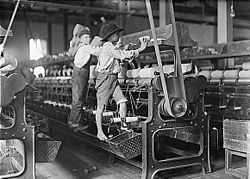 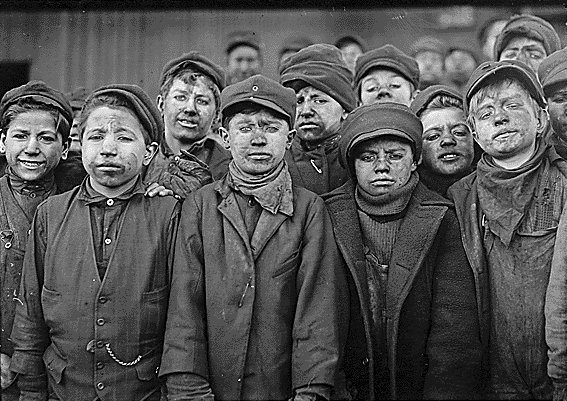 Global Migration
WHY?
They could! (technology = better transportation)
Population growth (too crowded) 
Social/political systems were better in other countries
EXAMPLES
Russian Jews fled Anti-Semitic violence 
Italian farmers wanted better economy
Most Common on the Regents:
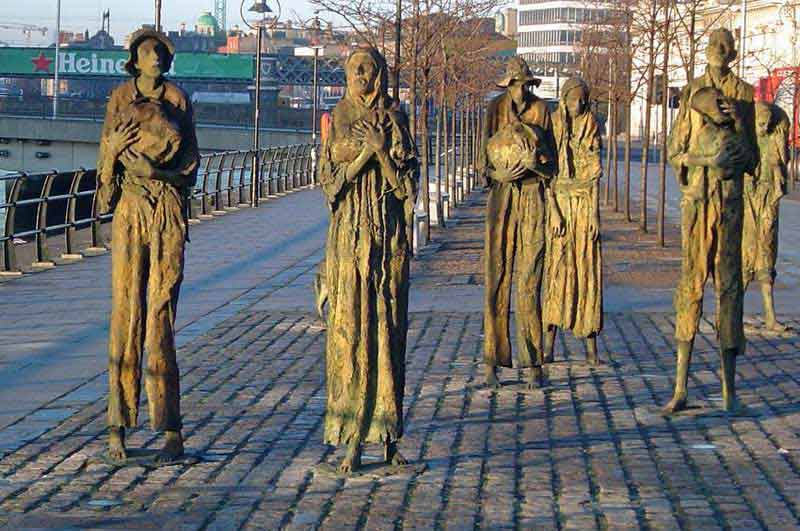 Ireland (1845) 
Potato crops failed 
Famine (many people starved) 
Came to the United States
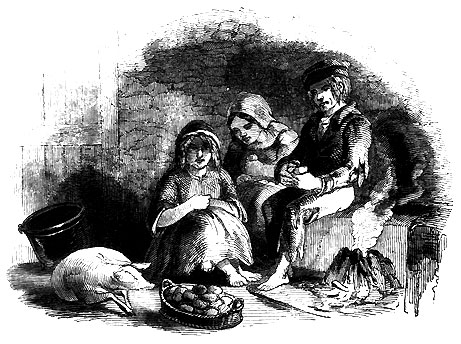 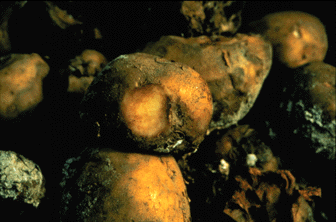 The 2 big Political Systems
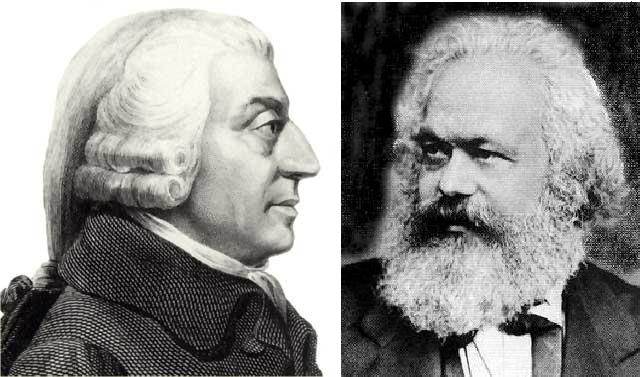 Communism
Capitalism
Adam Smith
Wealth of Nations 

Businesses control prices 
based on supply & demand
 
Laissez-faire
“Free trade”
Karl Marx & Friedrich Engels
Communist Manifesto

Gov’t controls prices 

Bourgeoisie (rich) vs. proletariat (poor workers) 
Proletariat will revolt 
There will be a classless society